Figure 1. Allele detail page for the Engtm1Mle targeted mutation. The ‘Phenotype summary’ section [labeled ...
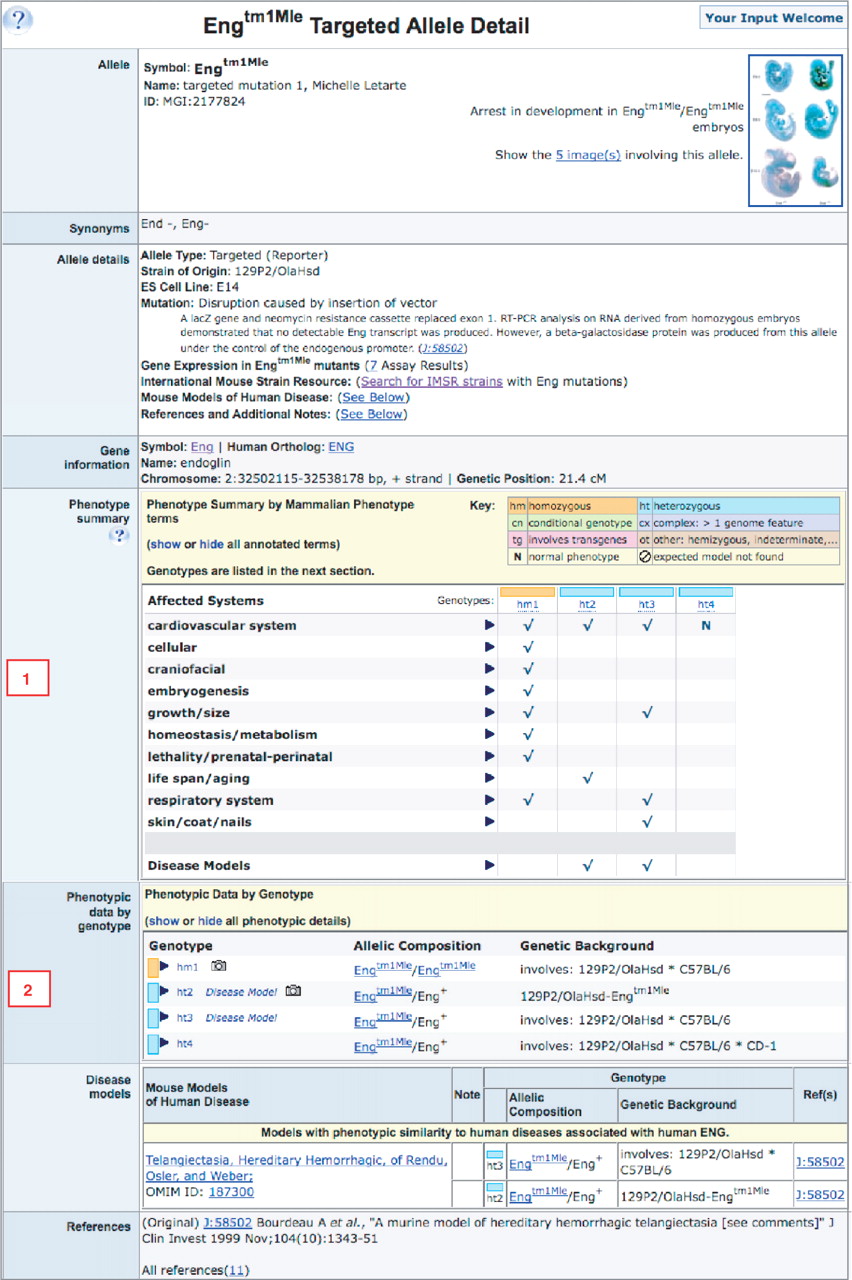 Nucleic Acids Res, Volume 37, Issue suppl_1, 1 January 2009, Pages D712–D719, https://doi.org/10.1093/nar/gkn886
The content of this slide may be subject to copyright: please see the slide notes for details.
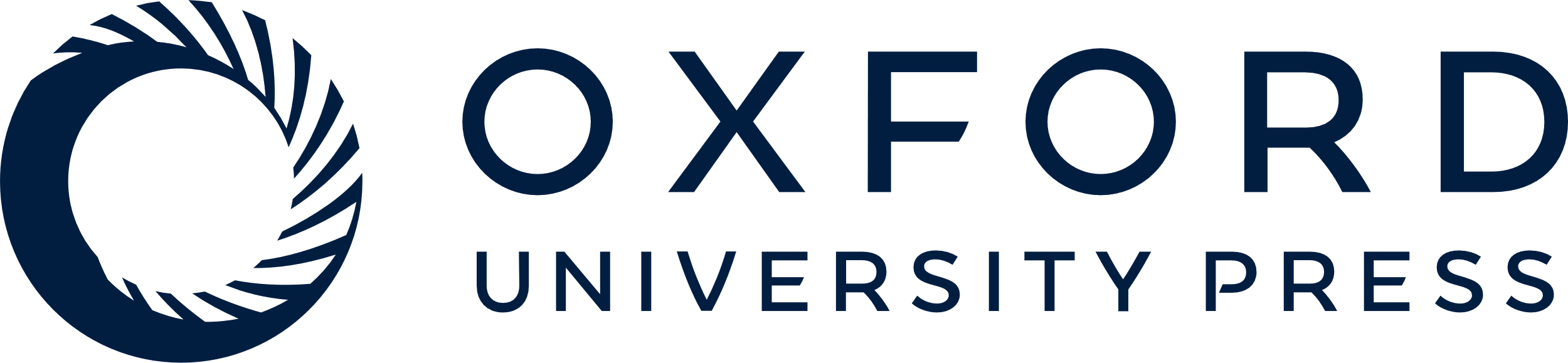 [Speaker Notes: Figure 1. Allele detail page for the Engtm1Mle targeted mutation. The ‘Phenotype summary’ section [labeled 1] displays a matrix view of phenotype terms (vertical axis) by genotypes (horizontal axis). Phenotype terms can be expanded to show more detail and each genotype abbreviation links to a page detailing the full phenotype for that genotype. The ‘Phenotypic data by genotype’ section [labeled 2] shows a table of genotypes involving Engtm1Mle. Each genotype can be expanded to reveal full phenotypes. All data for each of the phenotype sections of this page can be viewed using the ‘show’/‘hide’ options in the section headers.


Unless provided in the caption above, the following copyright applies to the content of this slide: © 2008 The Author(s)This is an Open Access article distributed under the terms of the Creative Commons Attribution Non-Commercial License (http://creativecommons.org/licenses/by-nc/2.0/uk/) which permits unrestricted non-commercial use, distribution, and reproduction in any medium, provided the original work is properly cited.]
Figure 4. New MGI search tool. The new search tool provides maximum flexibility for quickly locating genes and ...
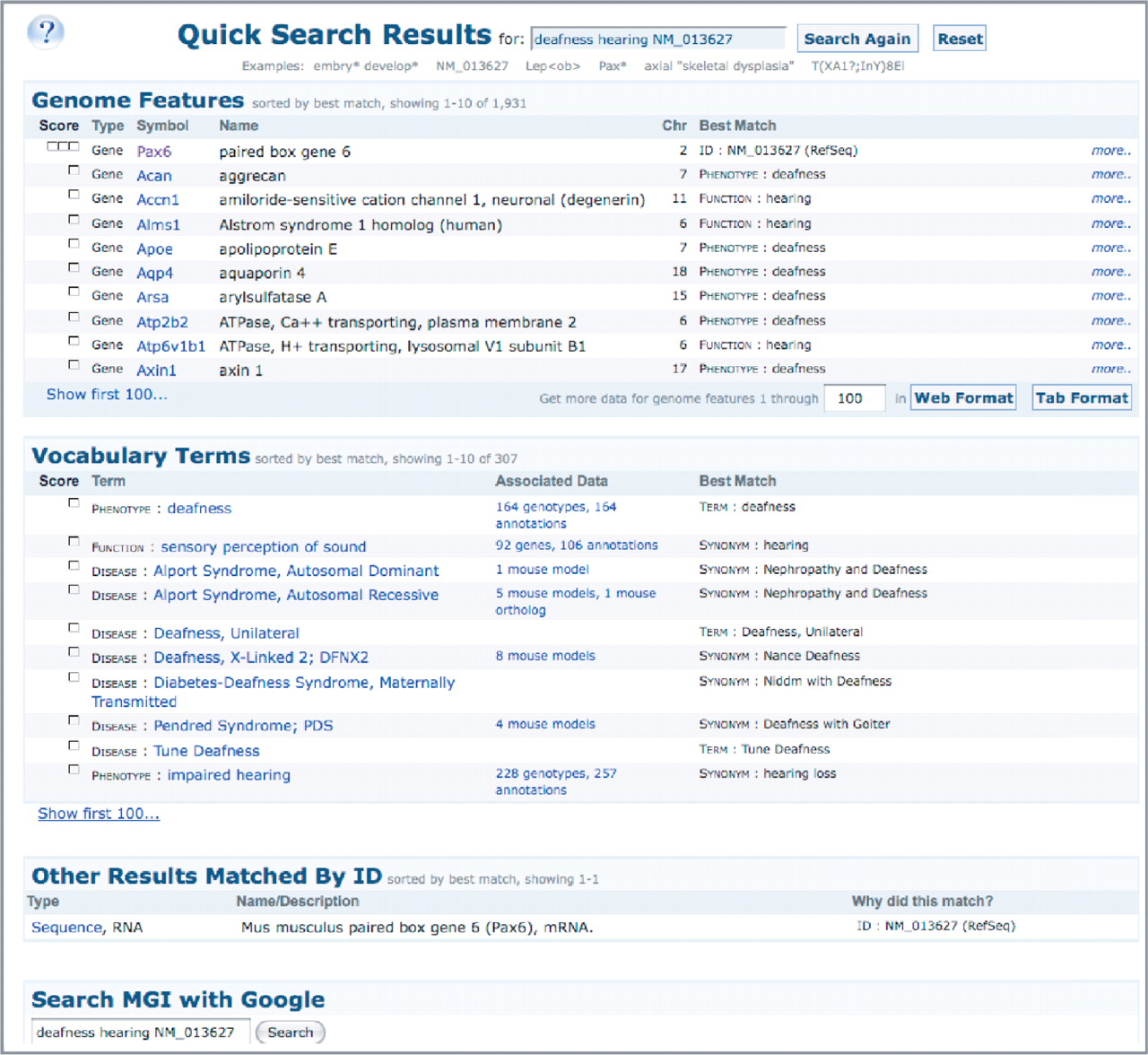 Nucleic Acids Res, Volume 37, Issue suppl_1, 1 January 2009, Pages D712–D719, https://doi.org/10.1093/nar/gkn886
The content of this slide may be subject to copyright: please see the slide notes for details.
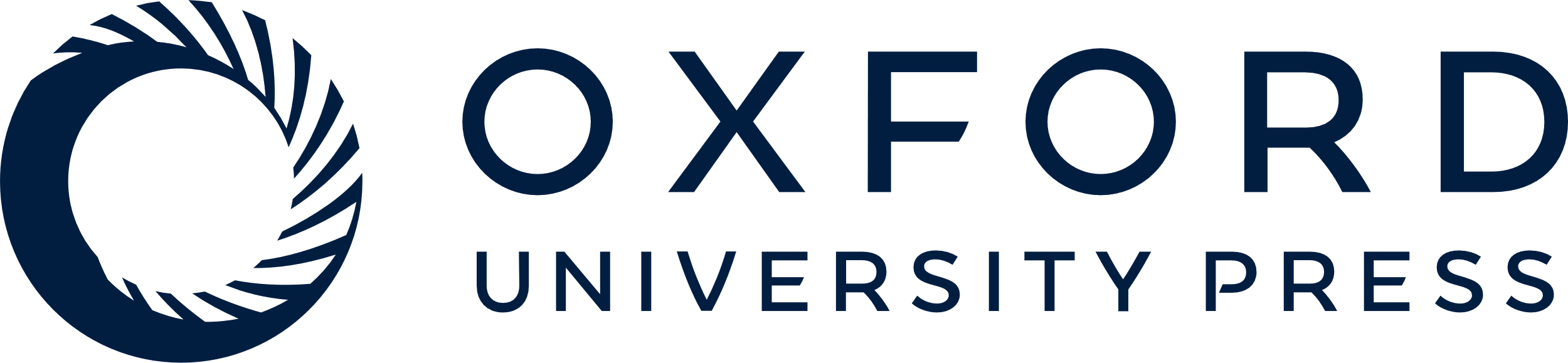 [Speaker Notes: Figure 4. New MGI search tool. The new search tool provides maximum flexibility for quickly locating genes and annotations of interest in MGI. Searches are automatically done against nomenclature (gene symbols/names, synonyms, orthologs), ontologies/vocabularies used for MGI data associations, including gene function, process and cellular location (GO), phenotype (MP) and disease terms (OMIM), anatomical terms, protein domains (PIRSF) and accession IDs. Results returned are ranked by best match to the term(s) entered by the user and links are provided to the underlying data and to a comprehensive list of matches in the database. The figure shows the results for searching for: deafness hearing NM_013627. The terms deafness and/or hearing were matched to 267 genes and 246 vocabulary terms, and the sequence ID retrieved the corresponding RefSeq match.


Unless provided in the caption above, the following copyright applies to the content of this slide: © 2008 The Author(s)This is an Open Access article distributed under the terms of the Creative Commons Attribution Non-Commercial License (http://creativecommons.org/licenses/by-nc/2.0/uk/) which permits unrestricted non-commercial use, distribution, and reproduction in any medium, provided the original work is properly cited.]
Figure 3. Redesigned MGI Homepage. Notable design items of the new MGI web pages include a navigation bar that is ...
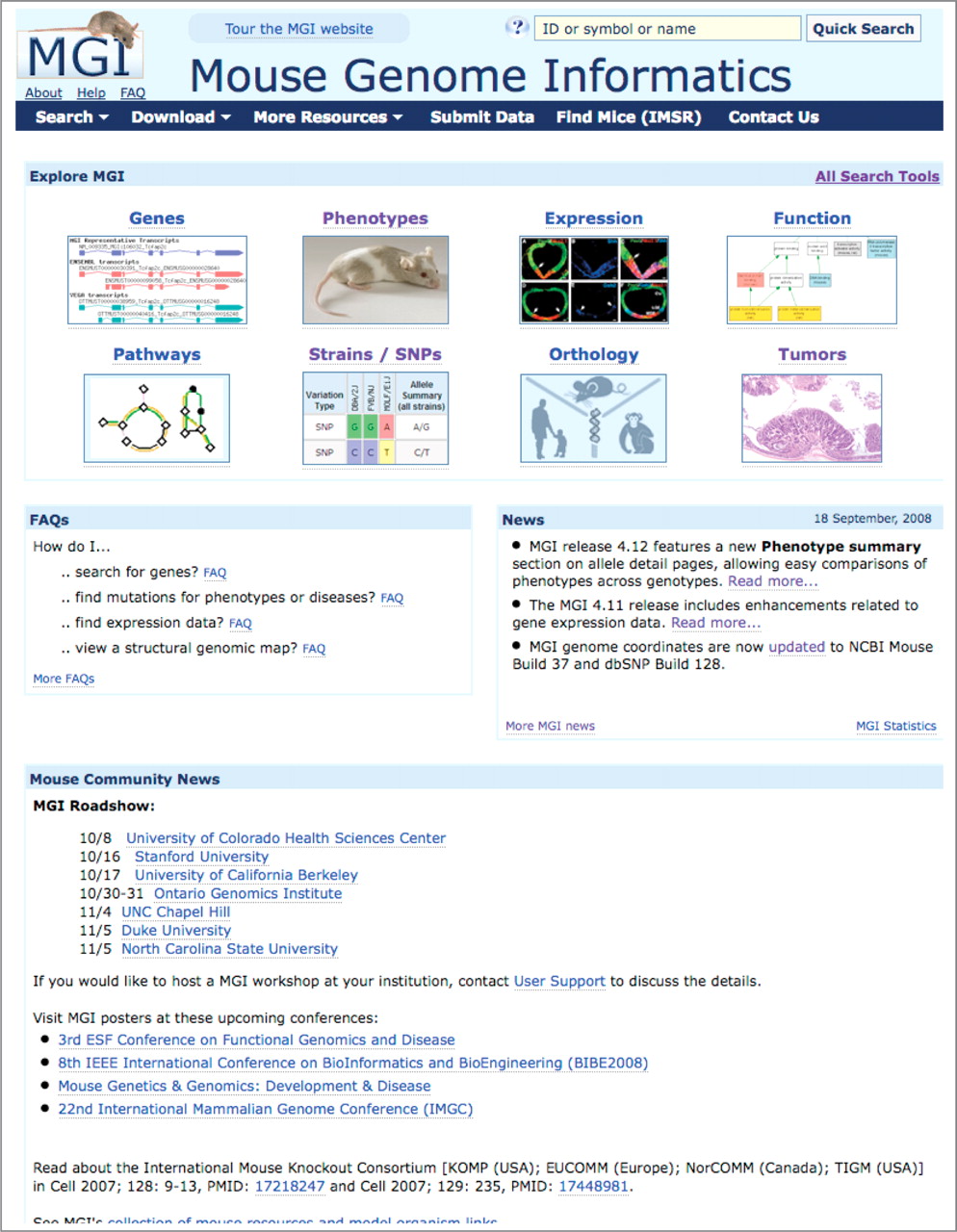 Nucleic Acids Res, Volume 37, Issue suppl_1, 1 January 2009, Pages D712–D719, https://doi.org/10.1093/nar/gkn886
The content of this slide may be subject to copyright: please see the slide notes for details.
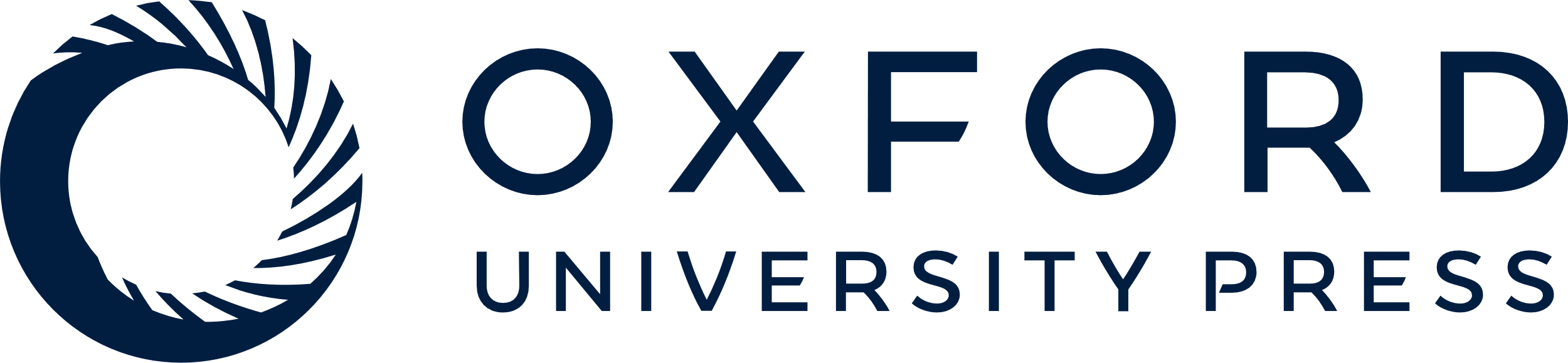 [Speaker Notes: Figure 3. Redesigned MGI Homepage. Notable design items of the new MGI web pages include a navigation bar that is included on every MGI page, featuring cascading menus that lead users quickly to the query form or information page of interest. On the homepage, clickable images representing major content areas lead users to pages with additional information, descriptions of MGD data for that area, links to query forms and reports, and relevant FAQs.


Unless provided in the caption above, the following copyright applies to the content of this slide: © 2008 The Author(s)This is an Open Access article distributed under the terms of the Creative Commons Attribution Non-Commercial License (http://creativecommons.org/licenses/by-nc/2.0/uk/) which permits unrestricted non-commercial use, distribution, and reproduction in any medium, provided the original work is properly cited.]
Figure 2. Using the new expansion features for comparing phenotypes. (A) The ‘Phenotype summary’ matrix is shown ...
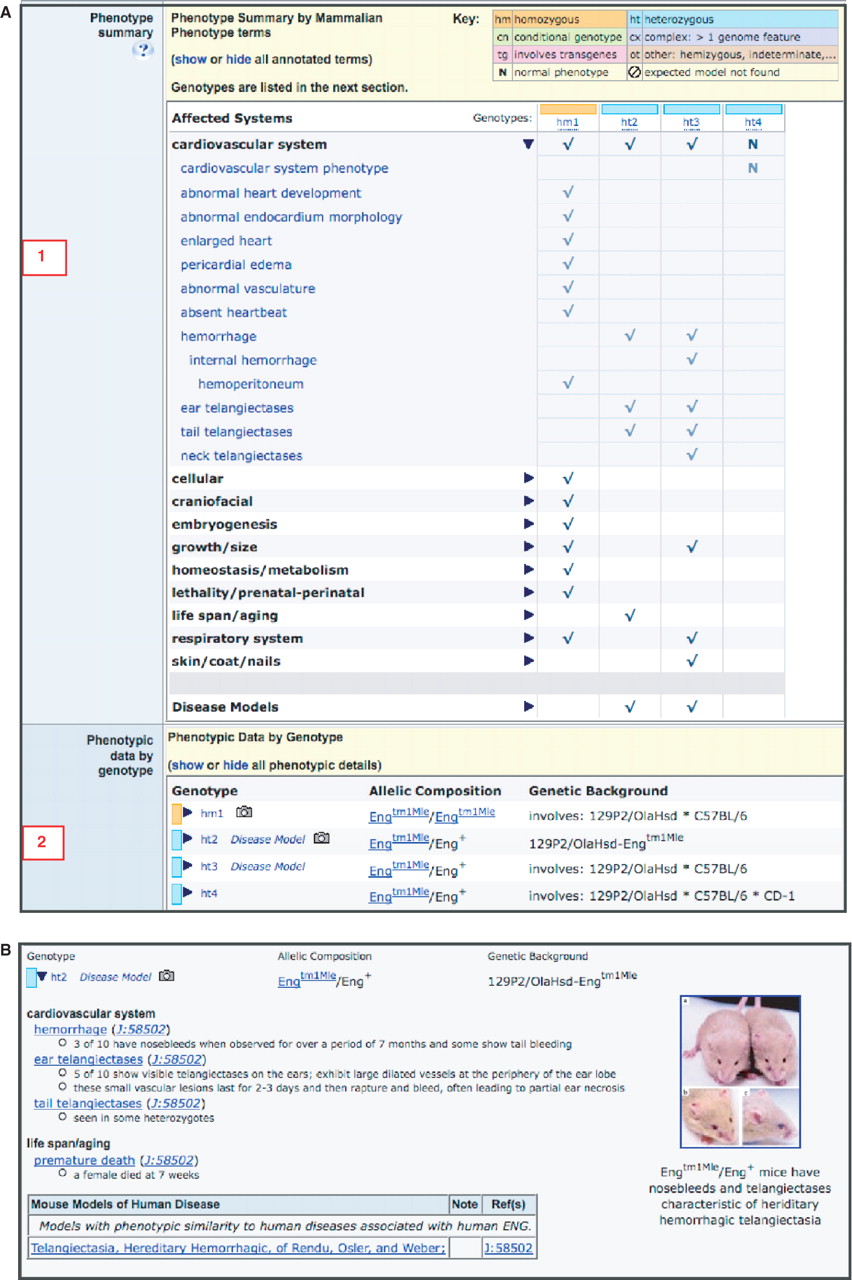 Nucleic Acids Res, Volume 37, Issue suppl_1, 1 January 2009, Pages D712–D719, https://doi.org/10.1093/nar/gkn886
The content of this slide may be subject to copyright: please see the slide notes for details.
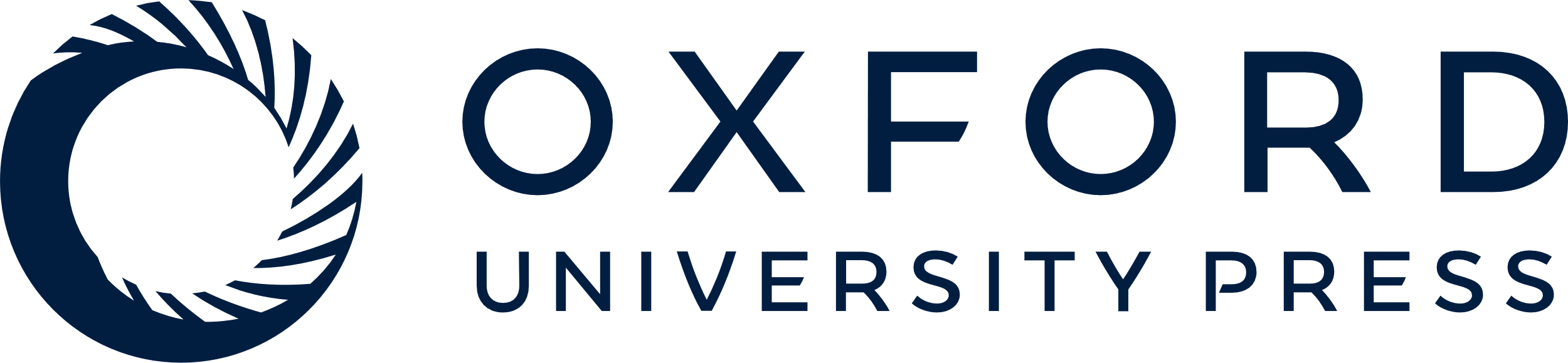 [Speaker Notes: Figure 2. Using the new expansion features for comparing phenotypes. (A) The ‘Phenotype summary’ matrix is shown expanded for the cardiovascular system term [labeled 1]. Note the finer granularity of the terms. The genetic background effect in Engtm1Mle/+heterozygotes can clearly be seen. Heterozygote 4 (ht4) displays a normal cardiovascular phenotype, compared with the other two heterozygous genotypes (ht2, ht3). By glancing below to the ‘Phenotypic data by genotype’ section [labeled 2], it can be observed that in Engtm1Mle/+mice, the addition of background alleles from the CD-1 strain appears to confer a protective effect for these cardiovascular system phenotypes. (B) The ‘Phenotypic data by genotype’ section is shown expanded for one of the genotypes (Engtm1Mle/+heterozygotes in the 129P2/OlaHsd-Engtm1Mle strain, abbreviated ht2).


Unless provided in the caption above, the following copyright applies to the content of this slide: © 2008 The Author(s)This is an Open Access article distributed under the terms of the Creative Commons Attribution Non-Commercial License (http://creativecommons.org/licenses/by-nc/2.0/uk/) which permits unrestricted non-commercial use, distribution, and reproduction in any medium, provided the original work is properly cited.]